Sae – aero micro capstone
Yaqoub Almounes – Budget Liaison
John Cowan – Website Developer
Josh Gomez – Project Manager
Mohammad Qasem – Document Manager
Michael Medulla – Client Contact
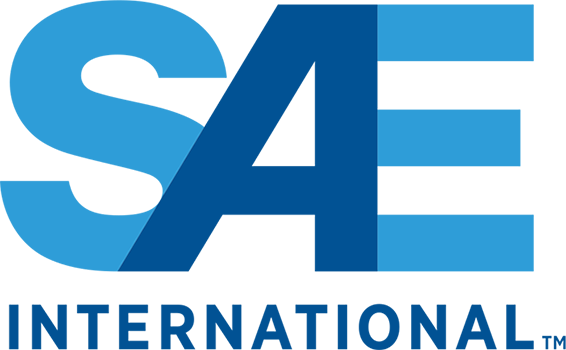 Project Description
SAE International holds annual Collegiate Aero Design competition 

Universities from around the world showcase aircraft designs of various sizes to convey use of resources and efficient design

Micro class required to design a radio controlled aircraft  which carries the highest payload fraction possible, while maintaining lowest empty weight possible. 

Judges score each design based on written report, oral presentation, flight results.
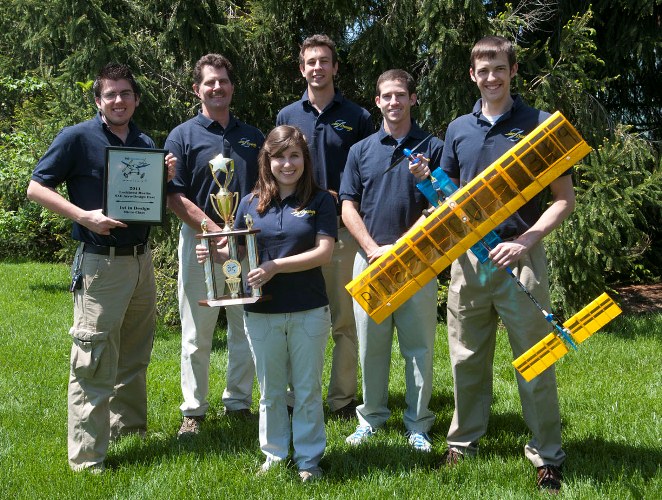 Figure 1:  Cedarville SAE Aero Design Team[1]
November 29, 2016 |  SAE Aero Micro Class  |  Team 18 | Mohammad
2
Design Description
Figure 3: Elevator and Rudder
Figure 2: Airfoil and Tail
Materials
Fomular 
Large flexural/impact strength 
Carbon fiber rod
30x bending strength of balsa
Rubber bands
Quick removal/ installation 
Caulking 
Strong and flexible


Streamline design
Airfoil, elevator, and rudder
Lift/ less drag
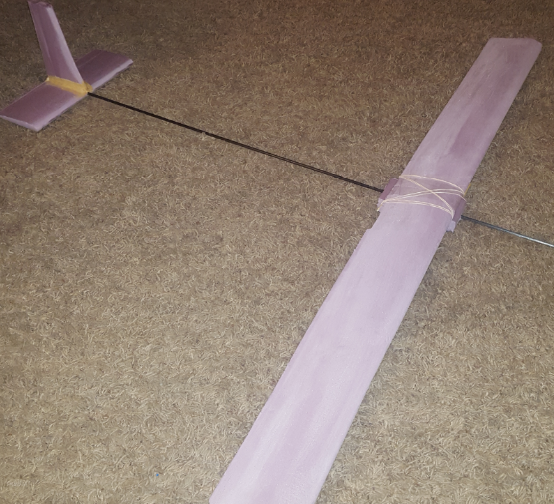 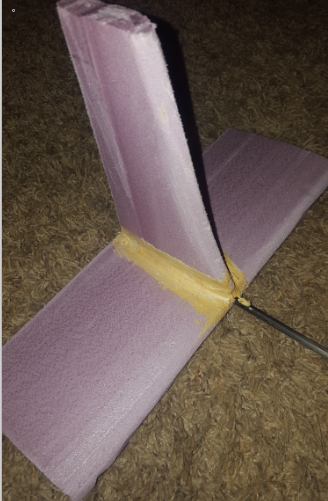 November 29, 2016 |  SAE Aero Micro Class  |  Team 18 |Michael
#
Design requirements
November 29, 2016 |  SAE Aero Micro Class  |  Team 18 | John
6
Schedule
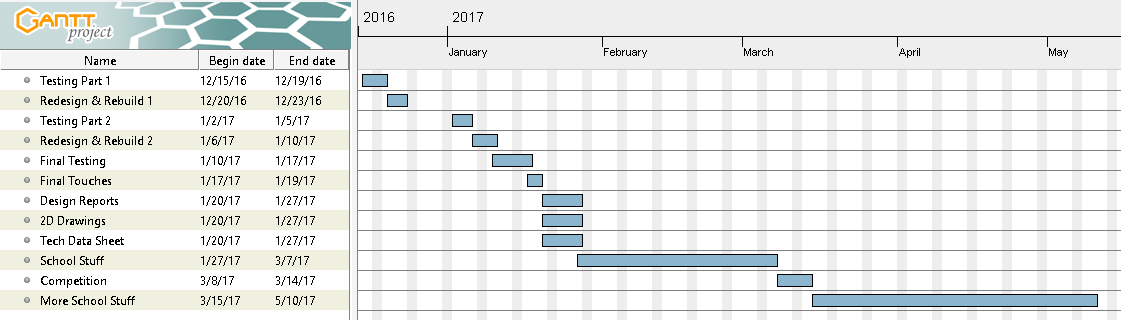 November 29, 2016 |  SAE Aero Micro Class  |  Team 18 | Josh
7
budget
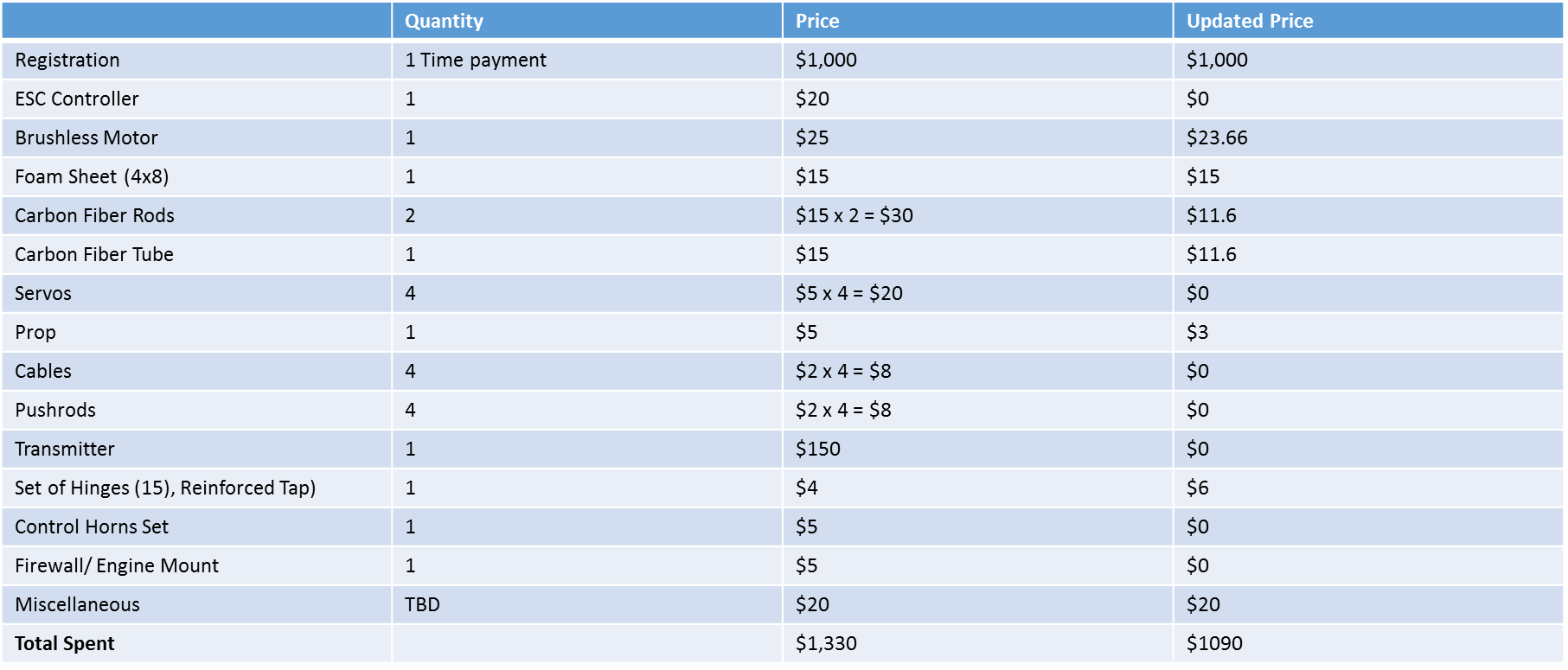 November 29, 2016 |  SAE Aero Micro Class  |  Team 18 | Yaqoub
6
References
[1] “Aero Design Team Soars to Success at Competition” Cedarville University,c  2011 [Online] Available: http://www.cedarville.edu/Offices/Public-Relations/CampusNews/2011/Aero-Design-Competition.aspx
November 29, 2016 |  SAE Aero Micro Class  |  Team 18
9
Thank you
November 29, 2016 |  SAE Aero Micro Class  |  Team 18
10